Викторина«Путешествие по сказкам»
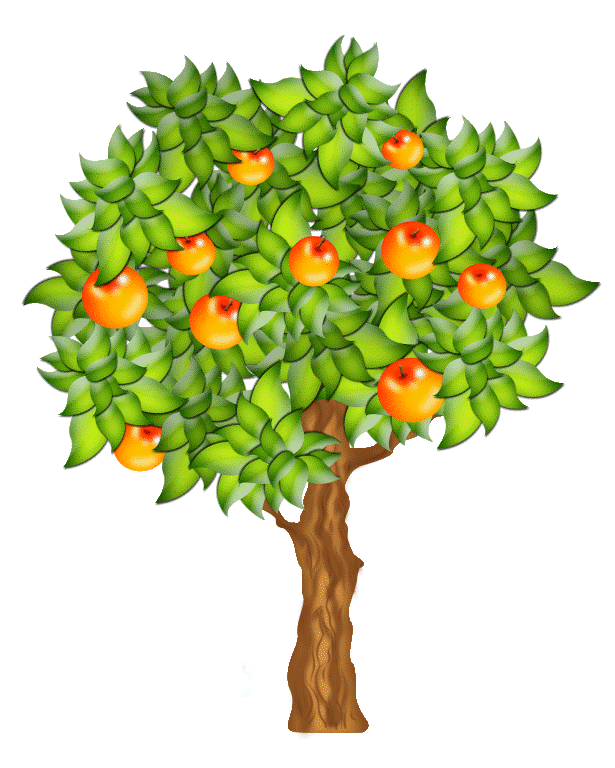 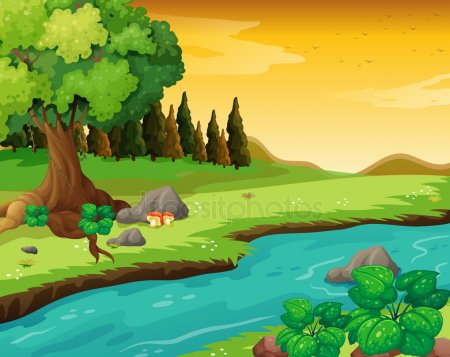 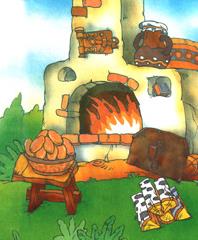 О чем просила яблонька, печка, речка?
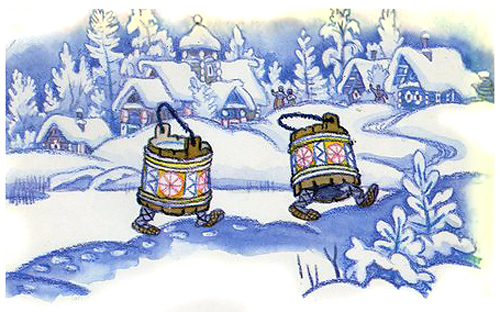 -
Вёдра в дом идут с водой,Едет печь сама собой…Что за чудо, в самом деле?Это сказка о …
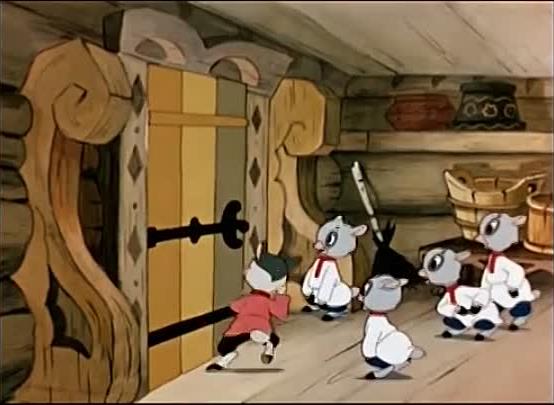 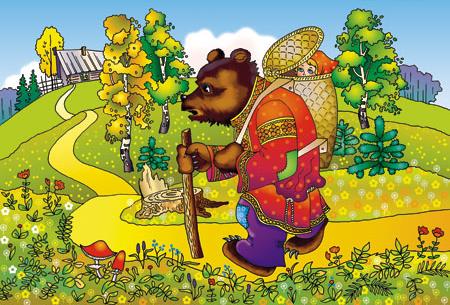 А дорога – далека, А корзина нелегка, Сесть бы на пенек,
 Съесть бы пирожок.
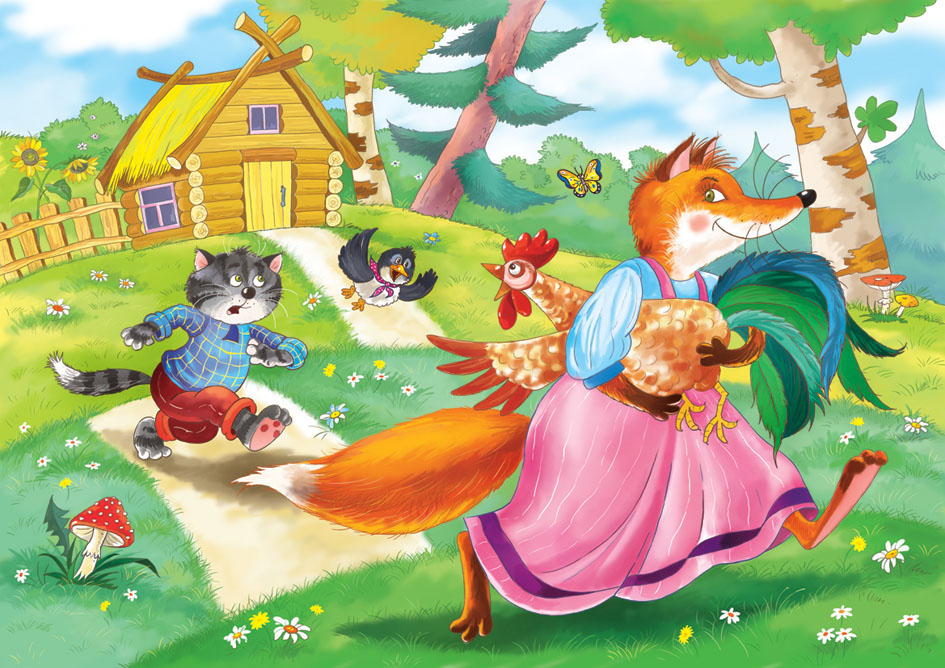 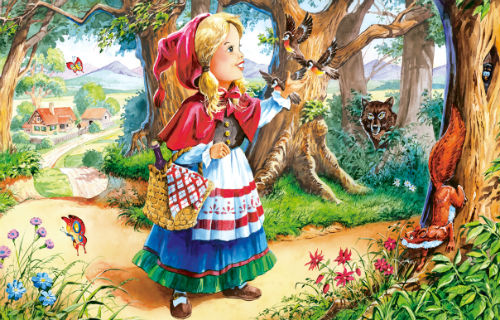 Бабушка внученьку очень любила,Шапочку красную ей подарила.Девочка в лес с пирожками пошла,Что же случилось и кто же она?
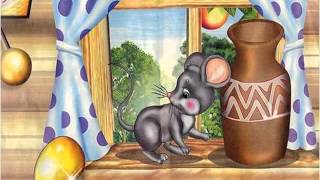 Как-то мышка невеличкаНа пол сбросила яичко.Плачет баба, плачет дед.Что за сказка, дай ответ!
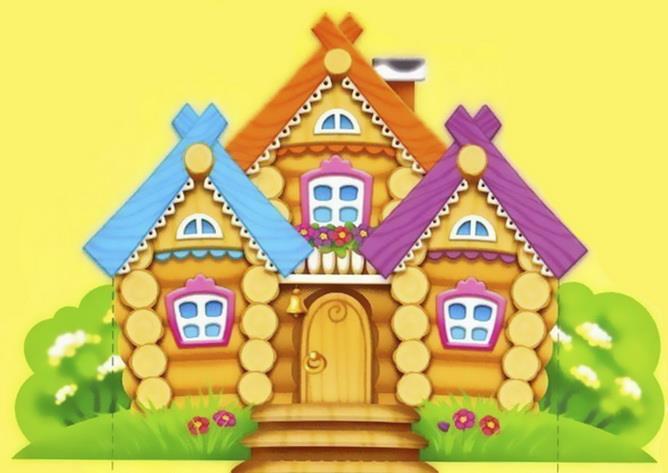 Невелик собою дом,Но зато вместителен.Уместиться можно нёмСамым разным жителям.Не висит на нём замок.Этот домик
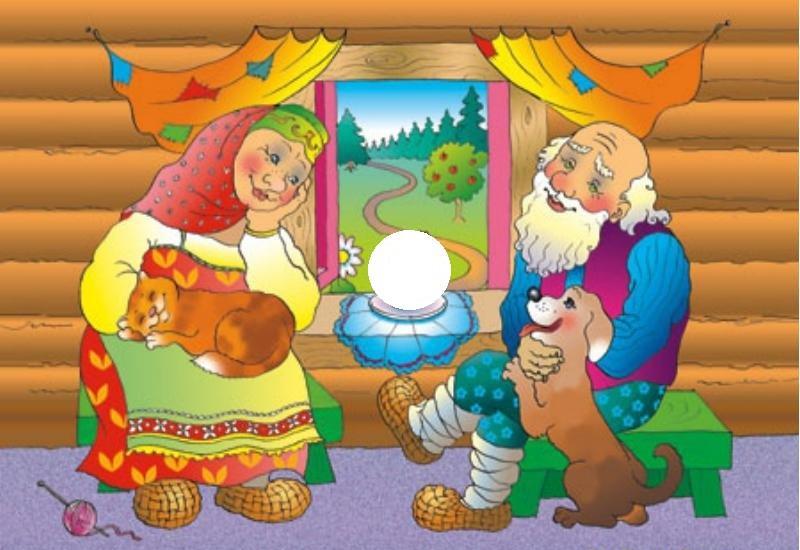 Весь я круглый, как клубок:Справа — бок, и слева — бок,Сверху — бок, и снизу — бок,А зовусь я ...
Сказочные
 герои
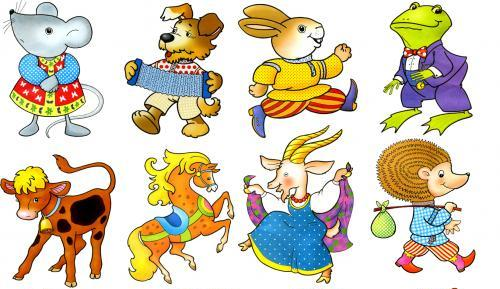 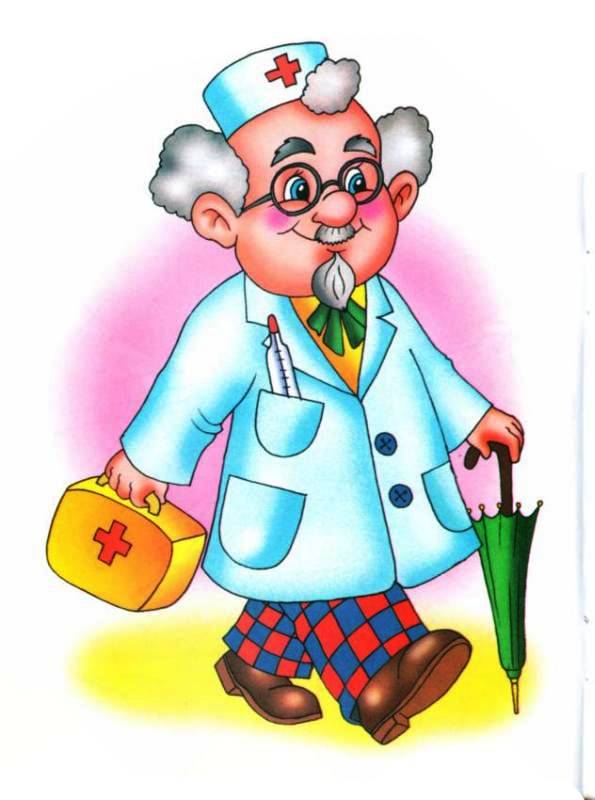 Очень добрый доктор этот.
Звери шлют ему приветы.
В даль любую он идёт,
если кто-то позовёт.
Он без дела не сидит - 
наш любимый
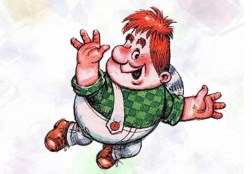 Он весёлый, заводной,И пропеллер за спиной,Поднимает настроенье,Любит сладкое варенье,Малыша всегда смешит.Кто же это? Подскажи!
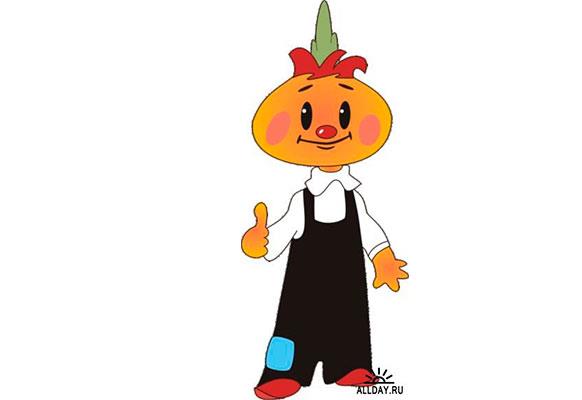 Он в Италии родился,Он своей семьёй гордился.Он не просто мальчик-лук,Он надёжный, верный друг.
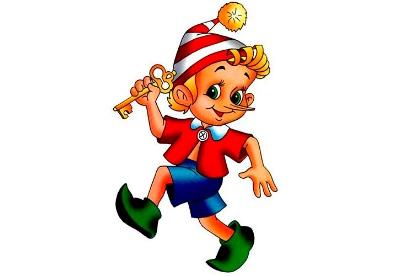 У отца есть мальчик странный,Необычный, деревянный,На земле и под водойИщет ключик золотой,Всюду нос сует свой длинный…Кто же это?
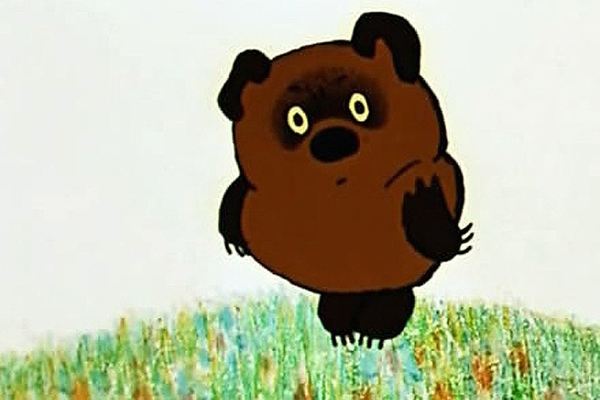 Он не тучка, а медведь.Очень любит песни петь.И еще, как говорится,Рад он медом подкрепиться
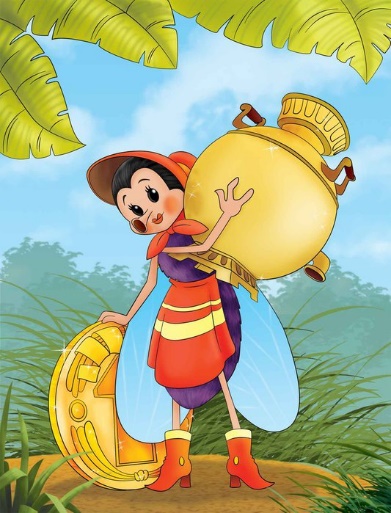 Покупала самовар, А спасал ее комар.
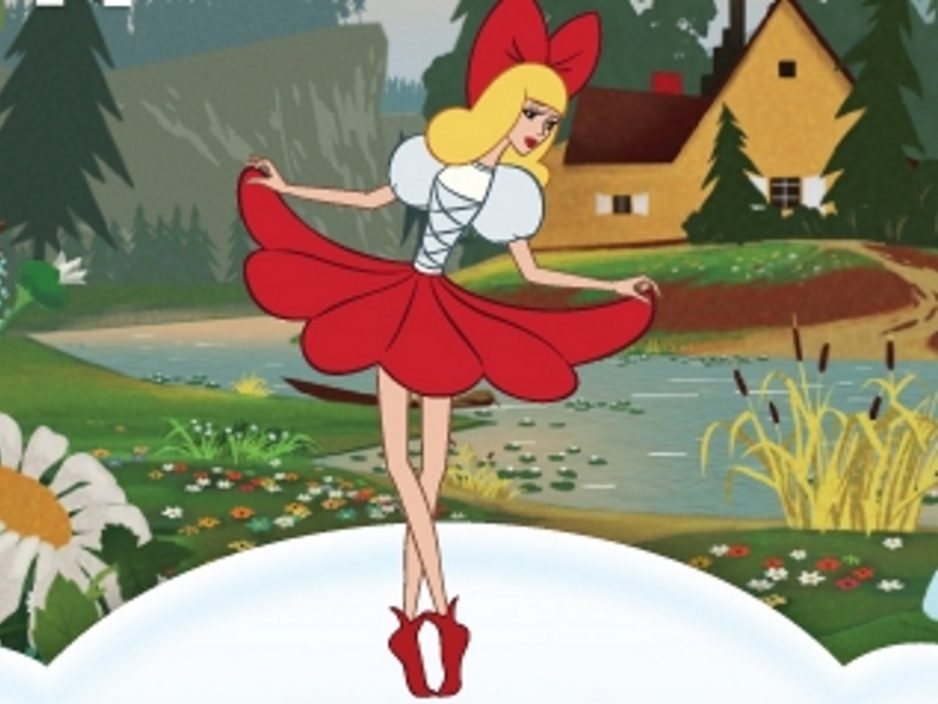 Родилась у мамы дочкаИз прекрасного цветочка.Хороша, малютка просто!С дюйм была малышка ростом.Если сказку вы читали,Знаете, как дочку звали
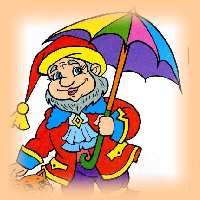 Послушным детям зонтик разноцветный,А непослушным — черный полагается.Он гном-волшебник, многим он известный,Ау, скажи, как гном тот называется.
Спасибо, за внимание!